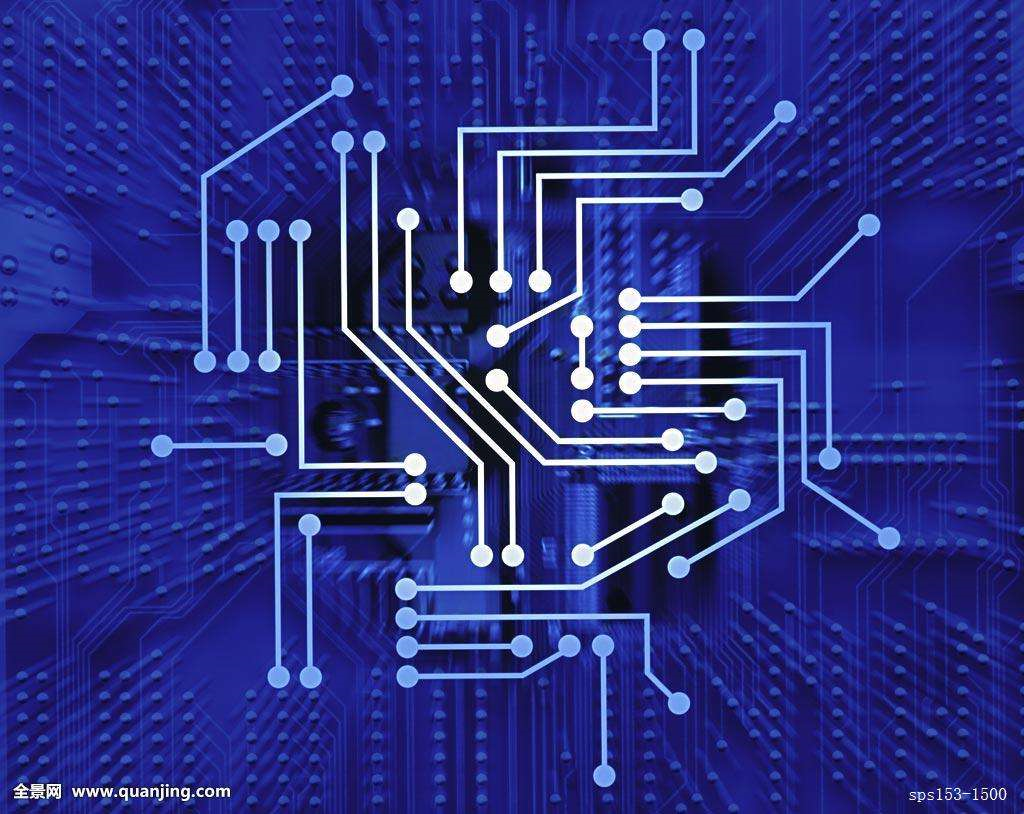 §9   电路及应用
9.3 闭合电路的欧姆定律
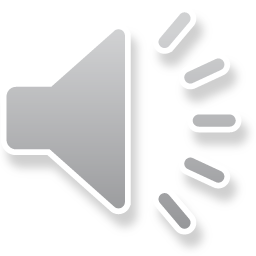 _
_
+
+
A
B
_
_
+
+
_
_
+
+
_
+
Think about
Q1：电源在电路中的作用？
P
R2
_
+
-
-
-
-
-
-
R1
-
+
电源
Q2：引入电源电动势E的目的？
I
Q3：计算电路中电能转化为其他形式能？
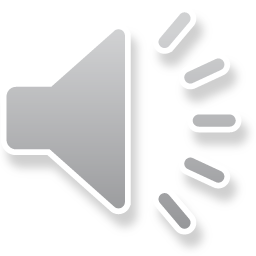 闭合电路中电势的变化
♣ 外电路：
沿电流方向，电势降低
-
+
A
C
B
D
-
+
♣ 内电路：
+
-
+
+
+
+
+
+
-
+
+
·化学作用（B→C & D→A）
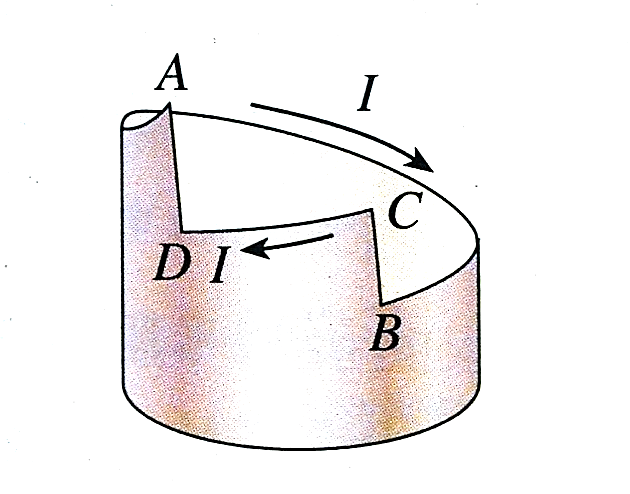 电势跃升
·内阻存在（C→D ）
电势小幅降低
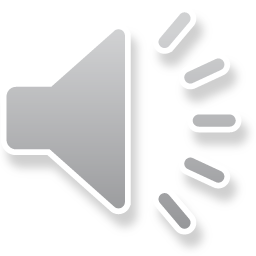 闭合电路的能量转化
♠ t时间内，外电路消耗电能：
Q外
闭合电路的欧姆定律
R
♠ t时间内，内电路消耗电能：
r
Q内
U外
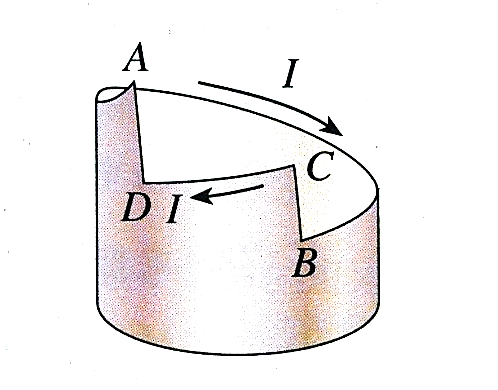 ♠ t时间内，电源内非静电力做功：
-
+
电源
U内
W非
***
I
W非 = Q外+ Q内
仅适用纯电阻电路
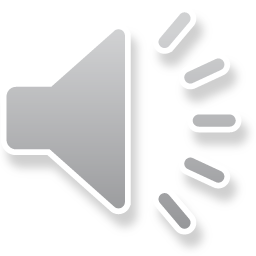 ***
路端电压与负载的关系
♠ 回路电流：
U外
★
A
V
R
♠ 路端电压：
I短
k = -r
E
I
I ↓
U外 ↑
R ↑
★
I
0
E, r
I ↑
U外 ↓
R ↓
·当外电路断路，
R → ∞
U外  =  E
I = 0
U外 = 0
·当外电路短路，
I短 = E/r
R = 0
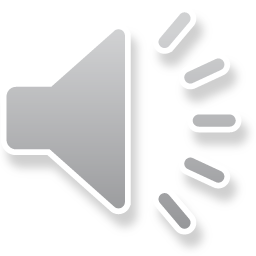 【例1】在图所示的电路中，电阻R = 2.0 Ω，电源内阻r = 1.0 Ω，不计电流表的内阻。闭合开关S后，电流表的示数I = 0.50 A，则电源电动势E = ？（       ）
 A．3.0 V
 B．2.0 V
 C．1.5 V
 D．1.0 V
R
C
A
S
E  r
【例2】如图所示的电路中，电源电动势为E，内阻为r。当滑动变阻器的滑片P向右移动时（       ）
A．电流表的示数变小，电压表的示数变大
B．电流表的示数变小，电压表的示数变小
C．电流表的示数变大，电压表的示数变大
D．电流表的示数变大，电压表的示数变小
A
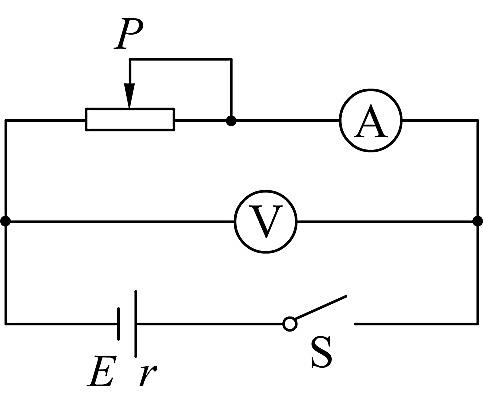 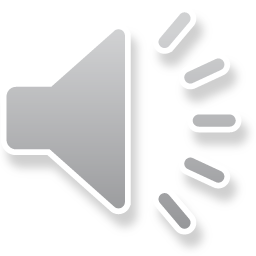 导体的电阻
***
♣ 电阻定律：
♣ 各物理量测量：
→ 刻度尺
·长度l
A
V
电阻率
·直径d
→ 累积法
(仅适用粗细均匀的金属导体
(卡尺、螺旋测微器)
or 浓度均匀的电解液)
横截面积S
♣ 电阻率ρ ：
·电阻R
→ 伏安法
☆ 物理意义：反映材料的导电性能
(电流表外接)
☆ SI Unit：Ω·m
R
☆ 特性：
·ρ金属 < ρ合金
S
E
·T↑， ρ金属↑
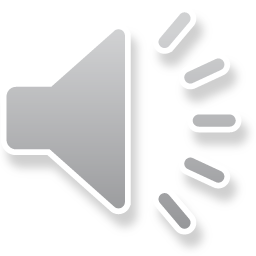 【例3】城市民用供电线路有的地方用横截面积为50 mm2的铝芯电缆输电。已知铝的电阻率ρAl = 2.9×10-8 Ω·m，那么长度为1500 m的这种铝芯电缆的电阻是（       ）
 A．0.87 Ω
 B．87 Ω
 C．9.7×10-16 Ω
 D．9.7×10-2 Ω
A
【例4】一只普通白炽灯，不通电时灯丝的电阻为R1；正常发光时灯丝的电阻为R2。比较R1和R2的大小，应为（       ）
 A．R1 > R2
 B．R1 < R2
 C．R1 = R2
 D．条件不足，无法判断
B
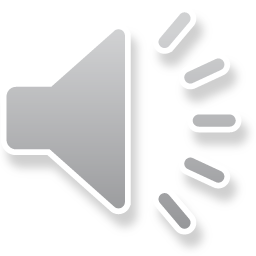 ***
电阻的串/并联
♣ 电阻串联：
♣ 电阻并联：
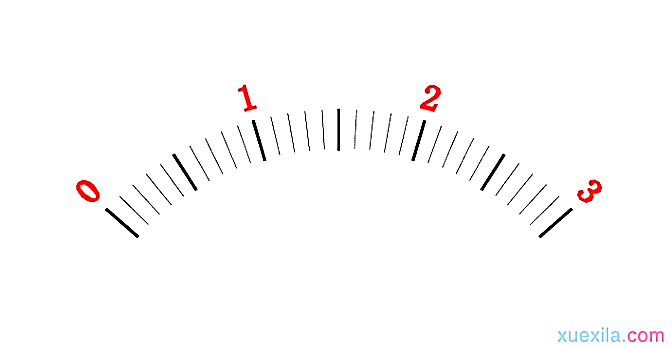 R2
R1
R3
0
0
1
1
2
2
3
3
·电流：
G
U1
U3
U2
U
mA
·电压：
·电流：
·电阻：
·电压：
U
·电阻：
R1
♣ 电表表头：
R2
☆ 电路图符号：
☆ 表头改装：
R3
串联大电阻
·电压表：
or
并联小电阻
·电流表：
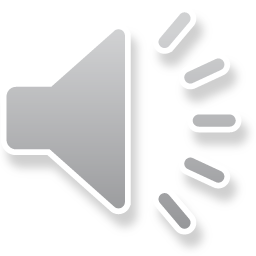 §9  电路及应用
§9.3  闭合电路的欧姆定律
闭合电路中电势变化
·当外电路断路，
U外 = E
R → ∞
I = 0
♣ 外电路：
·当外电路短路，
沿电流方向，电势降低
U外 = 0
I = E/r
R = 0
♣ 内电路：
仅适用纯电阻电路
电阻率
·由于化学作用，沿电流方向，电势跃升
电阻定律
·由于内阻存在，沿电流方向，电势降低
闭合电路的欧姆定律
电阻的串/并联
♣ 电阻串联：
♣ 电阻并联：
路端电压与负载的关系
I ↓
U外 ↑
R ↑
I ↑
U外 ↓
R ↓
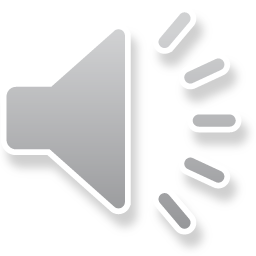 ♣ 电表改装